Multipass Rendering
UMBC Graphics for Games
Multiple passes
Render
Render again
Different geometry
Same geometry over again
Or use compute shader kernels
Reasons for multiple passes
Non-local in space
Information from other pixels
Information from other views
Non-local in time
Information that otherwise would not be computed yet
Information from previous frames
Changes in representation
Higher or lower resolution rendering
Thread per vertex, polygon, ray, …
Algorithmically convenient
Same GeometryNon-Local in Space
Shadow Map
Is the point I’m shading closer to the light than anything else?
Render depths as seen from the light, keep the closest
Image with closest depths = shadow map
Non-local information from another view
View
Light
[Speaker Notes: See representation of UE5’s shadow maps with console command “vis WhileSceneShadowmap uv1”, ”vis 0” to turn off.]
Reflection Map
What color would I see for a reflection in this direction
If far away, only the direction matters, not the position
Render views from a representative location, use in final render
With depth, some parallax warping can help for mid-range reflection
Never good for close & self reflection
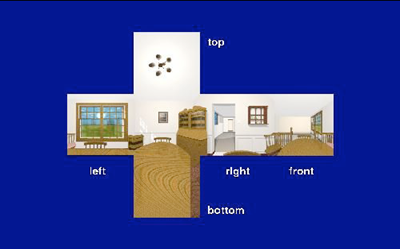 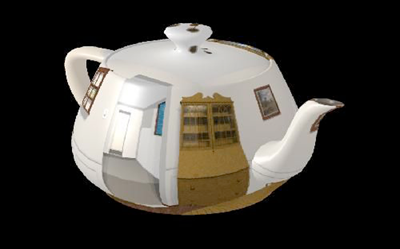 [Speaker Notes: Add a Cube Render Target & a Scene Capture Cube actor. Play to capture reflection.]
Same GeometryChange of Representation
Early Z Optimization
Keep farthest Z in each 2x2, 4x4, 16x16, etc. block of pixels
Update as you go
If all 3 vertices are further than that, don’t even rasterize
Have to draw
aa
Don’t have to draw
Have to draw
View direction
Don’t have to draw
[Speaker Notes: Change View Mode from Lit to Buffer Visualizations > Scene Depth to see the depths (can’t directly see the hierarchical depths, since they’re in the GPU)]
Z pre-pass
Worst case, rendering back to front, get no benefit from early Z
For best early Z performance, sort opaque stuff front to back
O(n log n)
Instead, render just depths of opaque stuff first
Two O(n) passes
Perfect early Z
Different Geometry
Deferred Shading pass
Draw a full-screen quad
Shader uses pixel location, Z buffer, G buffers
Can be more efficient to draw a single triangle instead
Or just use a compute shader w/ one thread per pixel
Partial updates : point & spot lights
Render only light extents
Check z-buffer, but don’t write it
Pixels not covered can’t see the light
Also, tiles, depth culling
Avoid computing lights inopen space
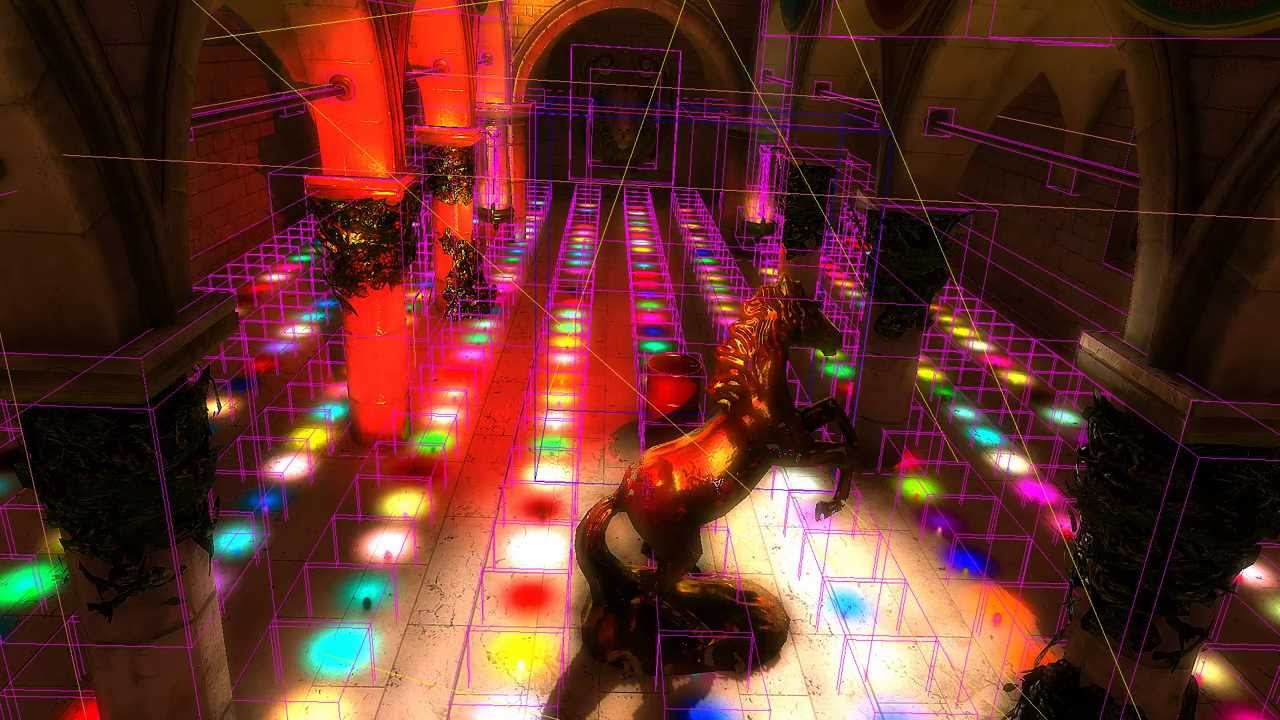 Panagiotis Christopoulos Charitos, AnKi 3D Engine
[Speaker Notes: When a light is selected in UE, you see the influence shape. Drop a Point Light or Spot Light into a scene, then select it to see.]
Other Pixel’s Data
Other pixel’s data : Motion blur
Per-pixel velocity
Record object velocity during base pass
Remember frame-to-frame view changes
Blur along a path backwards in that direction
Look up other pixels data
[Speaker Notes: Show > Visualize > Motion Blur to see a grid of motion vectors.
Shows camera motion. Can also add a Rotating Motion component to a shape, set to Movable and set the Pivot Translation for X to about 500 or so.]
Other pixel’s data: Skin
Subsurface scattering
Photons bounce around under skin surface
Approximate with blur
Render once, then blur
Non-local information
[Speaker Notes: Use engine material M_SkinBall. Switch View Mode from Lit to Buffer Visualizations > Subsurface Color]
Other pixel’s data: Screen Space Reflection (SSR)
Reflections off of shiny surfaces require global knowledge
Approximate with pixel values already rendered
Depth + color approximates scene
Trace rays through this data
Ray spread driven by gloss
Blend with TAA
[Speaker Notes: Make a material with Specular = 1 and Roughness = about 0.2. Turn Show > Lighting Features > Screen Space Reflection on and off. Adjust with r.SSR.Quality Cvar 0-4]
Other pixel’s data: Screen Space Ambient Occlusion (SSAO)
Approximation for bounce light
What can the local surface see?
Use per-pixel depths of nearby pixels to approximate
Blend with TAA
[Speaker Notes: Drop a couple of cubes into a scene so you’re looking at an inside corner like you’d see in the corner of a room. Make sure they’re positioned so the corner is lit (not shadowed).
Turn Show > Lighting Features > Screen Space Ambient Occlusion on and off]
Chained passes: Blur, bloom, lens flare
Need data from too many other pixels?
Compute hierarchically
Pass: full to 1/4 resolution (1/2 in each dimension)
Each pixel only looks at a local neighborhood
Pass: 1/4 to 1/16 resolution
Pass: 1/16 to 1/64 resolution
…
Use one or more of these to compute final result
Or compute hierarchically on the way up: 1/64 → 1/16 → 1/4 → full
[Speaker Notes: In console, do “vis BloomX@1 uv1” through ”vis BloomDownsample5 uv1
The uv1 stretches to full screen, use uv2 to see the actual size of the buffer.]
Transparency pass
Forward rendering pass for transparent objects
Use deferred depth: don’t draw behind already rendered opaque stuff
Sort back-to-front
Blend over whatever is already there
Depth Peeling
Opaque objects first, find closest surface & color
Transparent objects next (can be unsorted), find next surface, blend
Transparent objects again
Repeat for max number of transparent layers
[Speaker Notes: Drop at least one object in the scene and put a translucent material on it like “M_SimpleTranslucent”
In console: ”vis SceneColor uv1” to see the opaque stuff, “vis Translucency.AfterDOF.Color uv1” to see just transparent stuff. “vis 0” to turn off
Also change view mode from Lit to Buffer Visualization > Separate Translucency RGB or Separate Translucency Alpha]
Non-local in time
Temporal Antialiasing
Aliasing = jaggy artifacts
Fix with multiple samples per pixel
Expensive!
Do some each frame, blend together
[Speaker Notes: Show > Antialiasing to turn on and off to see with and without aliasing
In console, “vis SceneColor uv1” will show jittering of un-blended samples each frame]
UE5 Temporal AA
Use 2D Halton sequence
Convert with Box-Muller transform to truncated Gaussian
Limited radius from center of pixel
Jitter screen position (all pixels use the same offset each frame)
Use previous view transform and motion vectors
Figure out where this pixel came from in the previous frame
Sample nearby pixels with sharpening filter to avoid blur
Detect and deal with disocclusions (pixel was not visible last frame)
Blend with history (exponential moving average)